Játék a szavakkal
Készítette: Pakayné Péter Krisztina
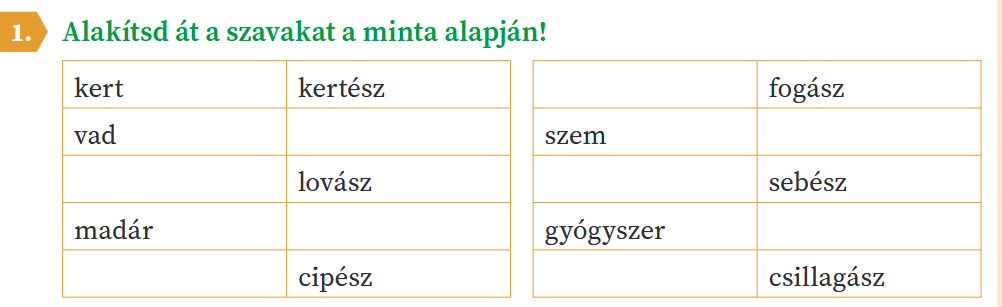 fog
vadász
szemész
seb
ló
madarász
gyógyszerész
csillag
cipő
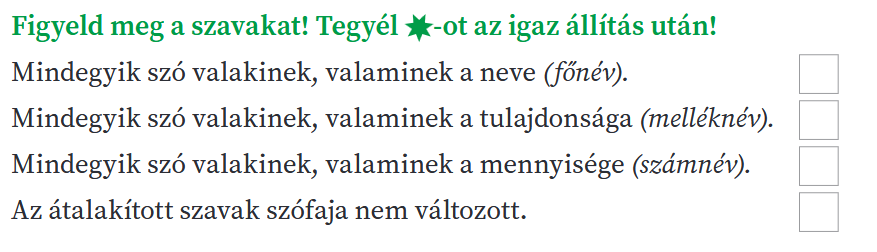 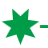 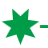 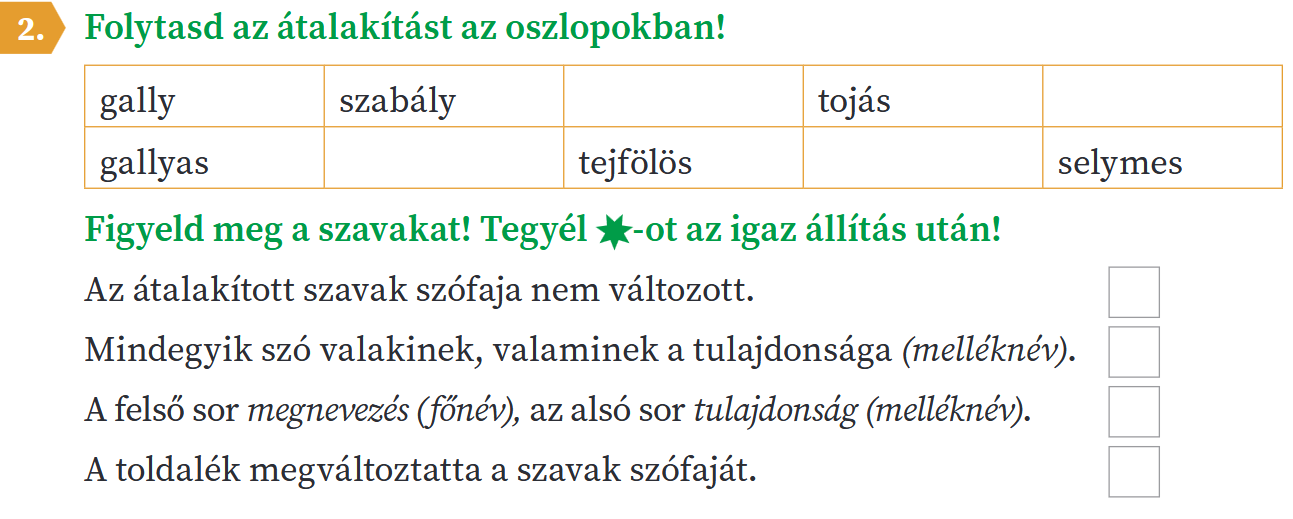 selyem
tejföl
tojásos
szabályos
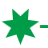 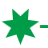 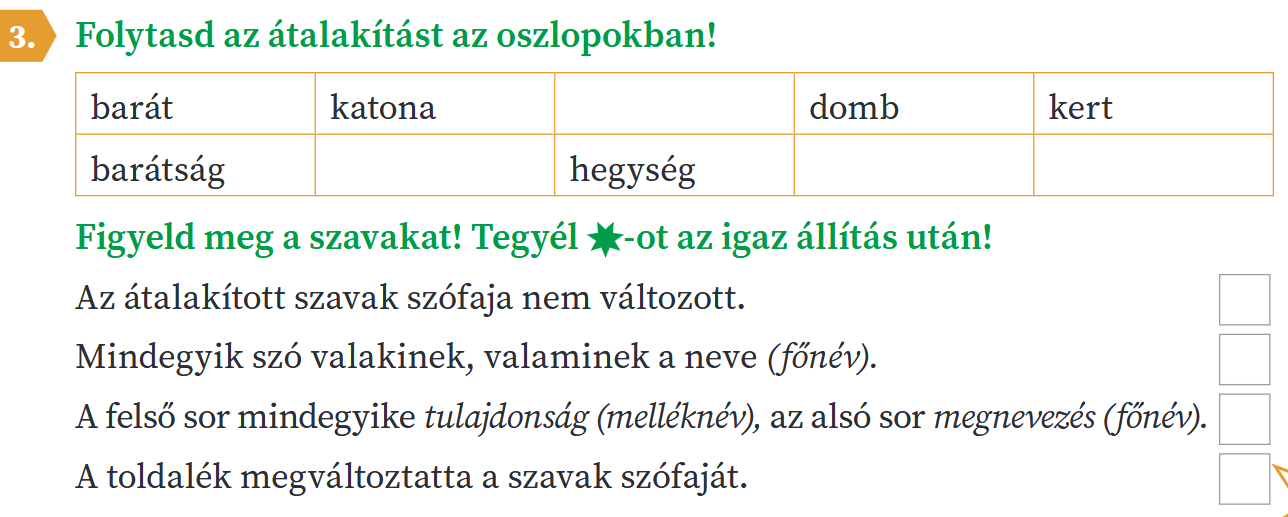 hegy
dombság
kertség
katonaság
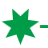 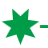 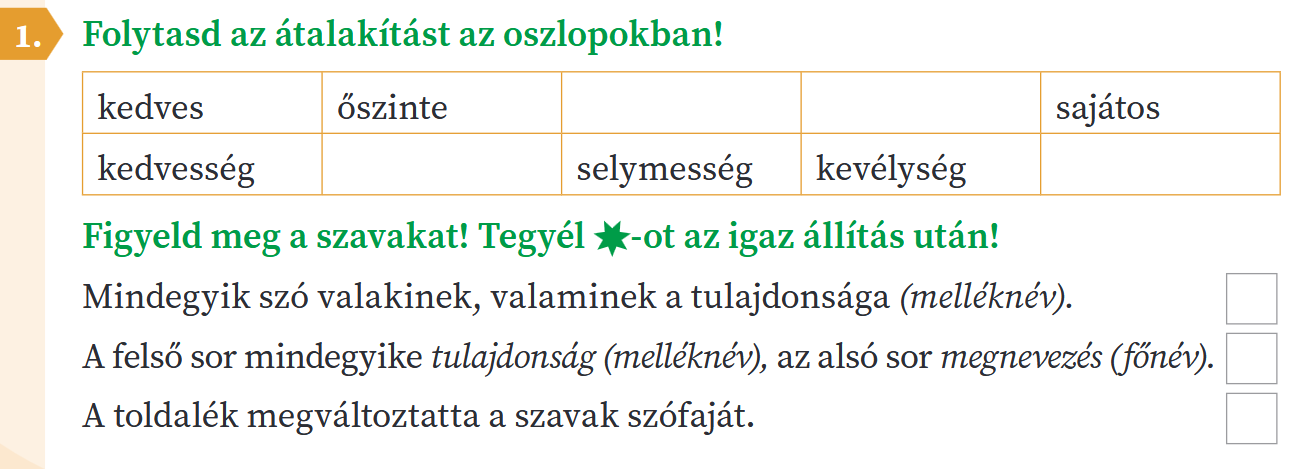 selyem
kevély
őszinteség
sajátosság
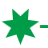 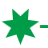 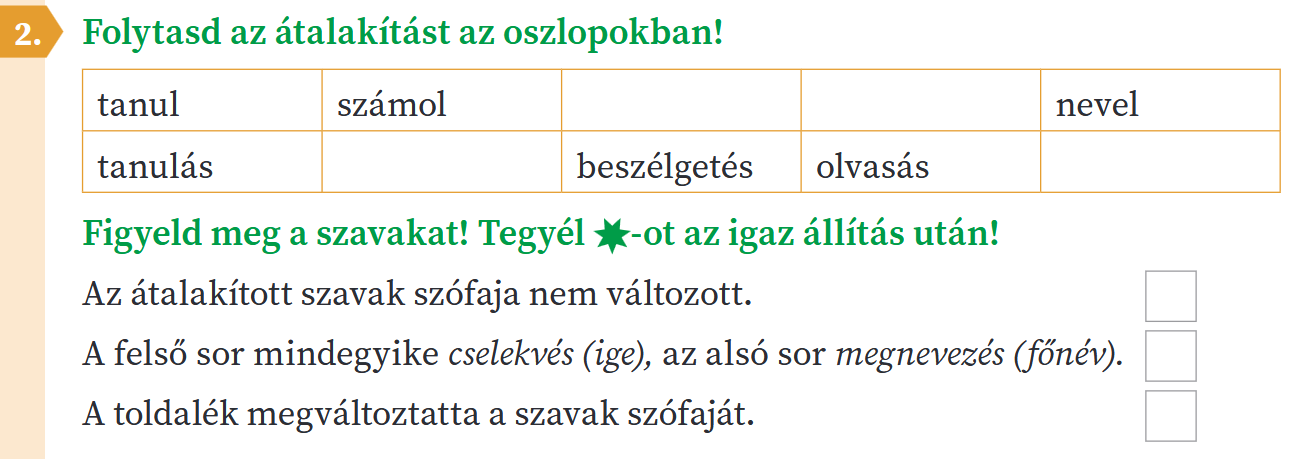 beszélget
olvas
számolás
nevelés
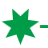 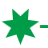 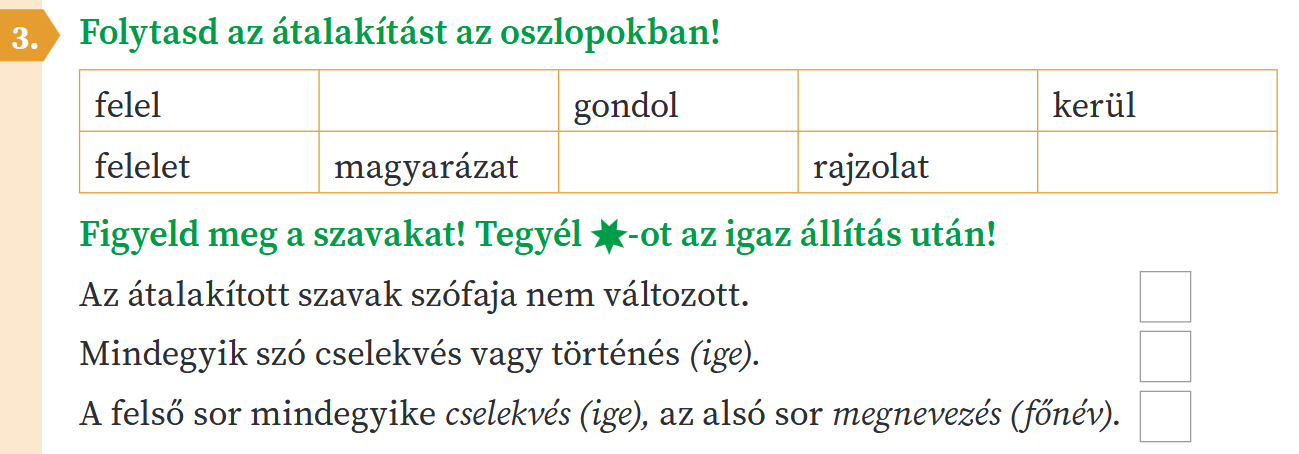 rajzol
magyaráz
gondolat
kerület
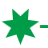 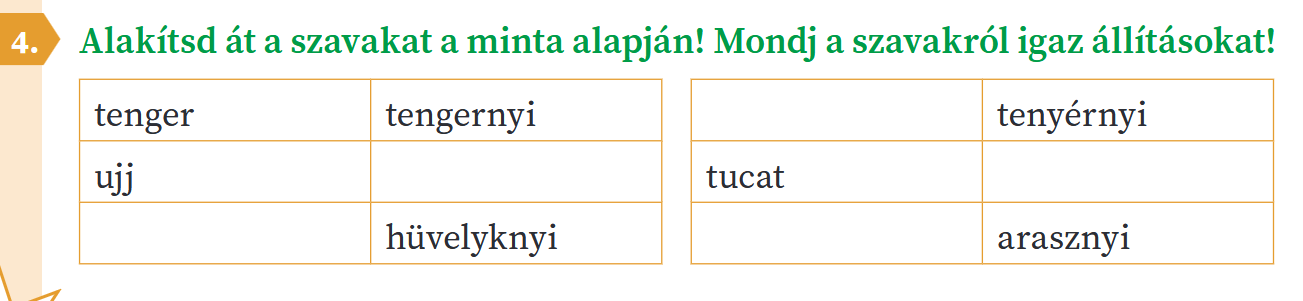 tenyér
ujjnyi
tucatnyi
arasz
hüvelyk
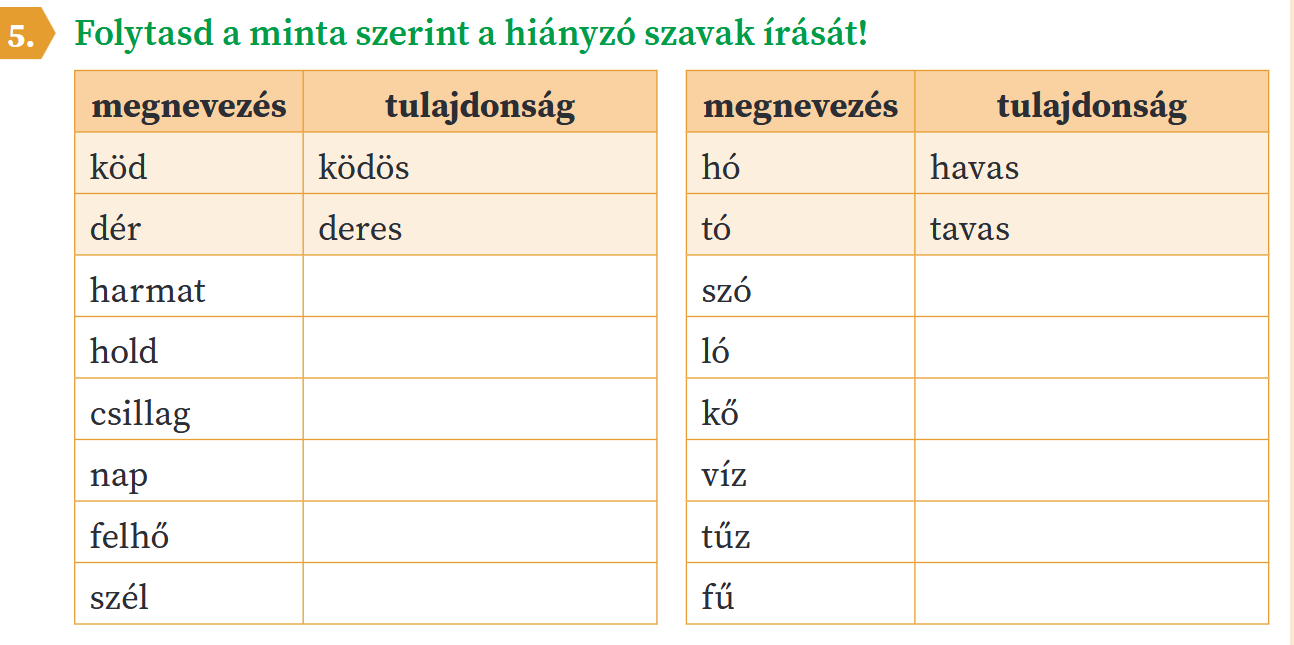 szavas
harmatos
holdas
lovas
csillagos
köves
napos
vizes
tüzes
felhős
szeles
füves
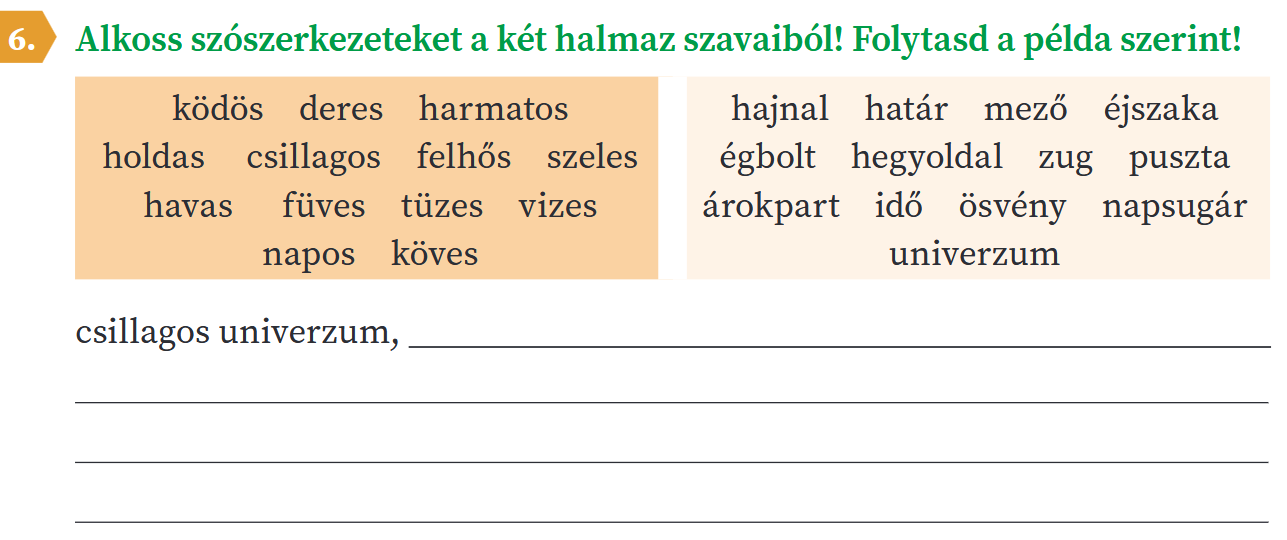 deres hajnal,
ködös határ,
harmatos mező,
holdas éjszaka,
felhős
égbolt,
szeles zug,
havas puszta,
tüzes napsugár,
vizes
füves ösvény,
köves hegyoldal
árokpart,
napos idő,
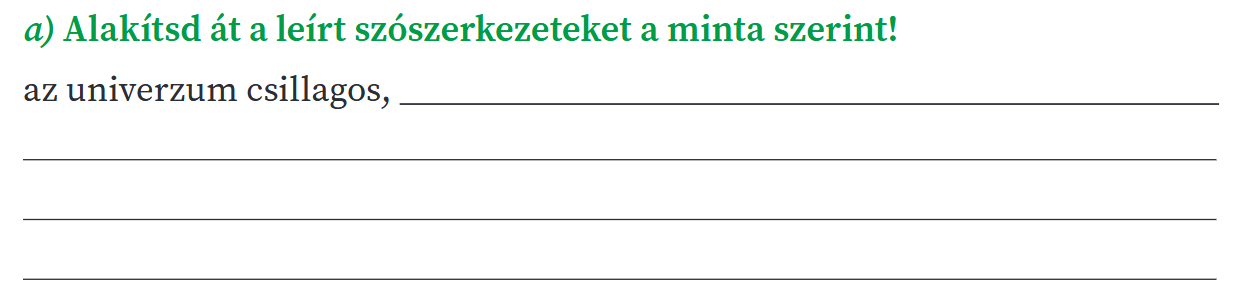 a határ ködös,
a hajnal
deres,
a mező harmatos,
az éjszaka holdas,
a zug szeles,
az égbolt felhős,
a puszta
havas,
az ösvény füves,
a napsugár tüzes,
az árokpart vizes,
az idő napos,
a hegyoldal köves
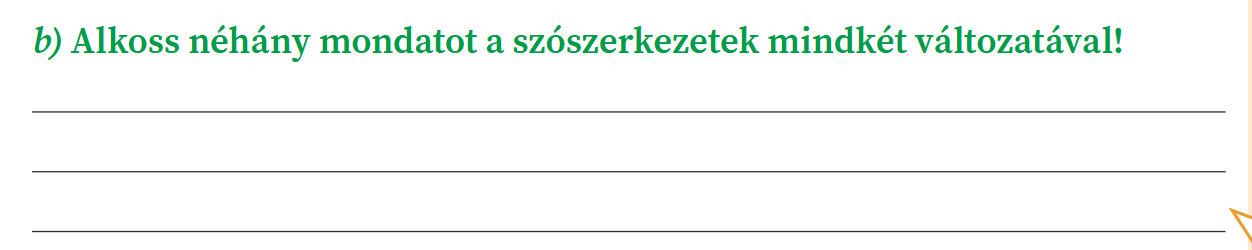 SZÖVEGALKOTÁS – JÁTÉK A MONDATOKKAL!
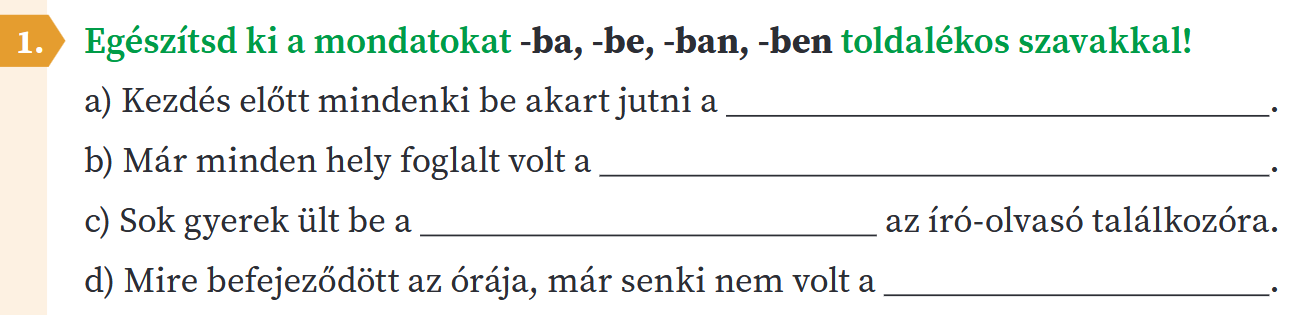 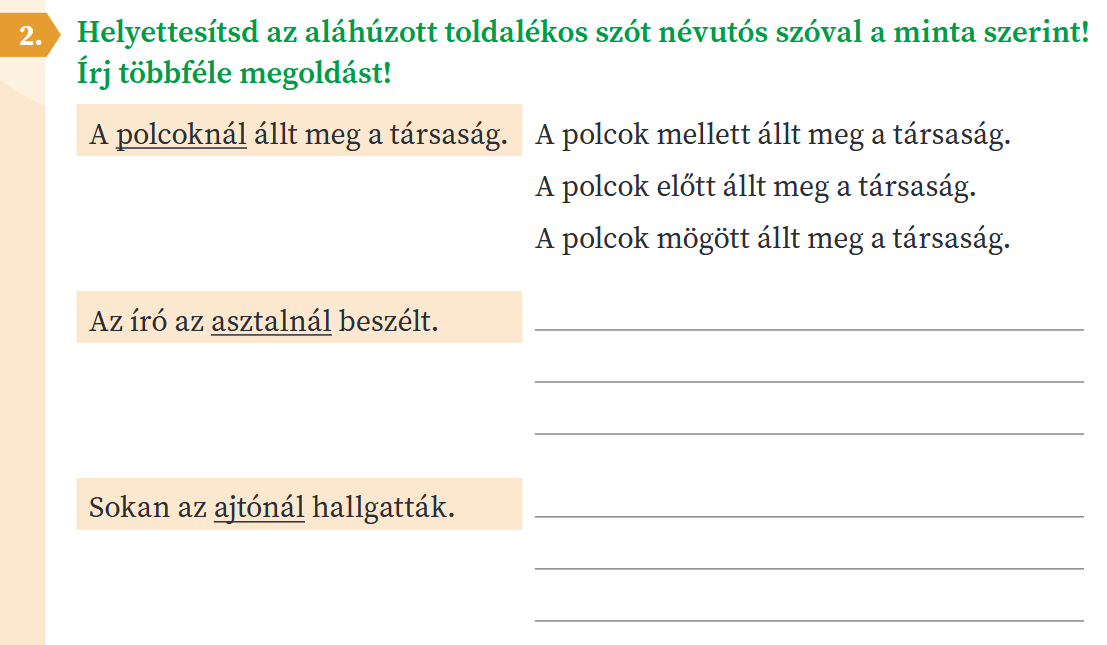 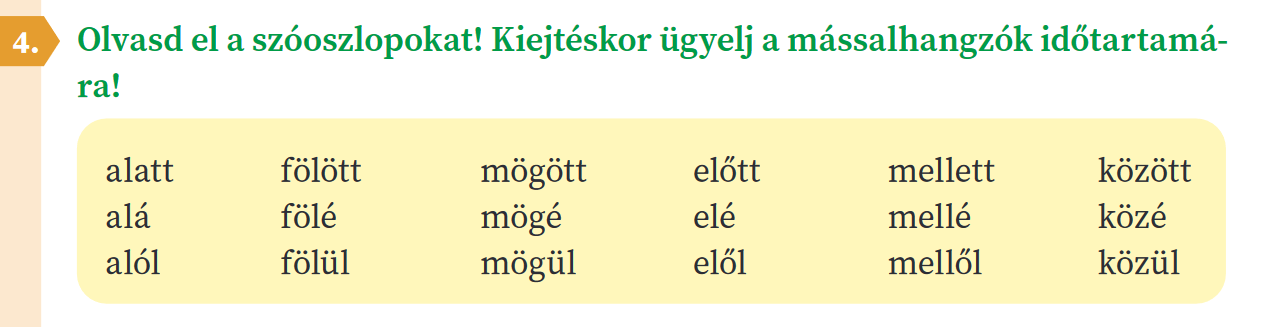 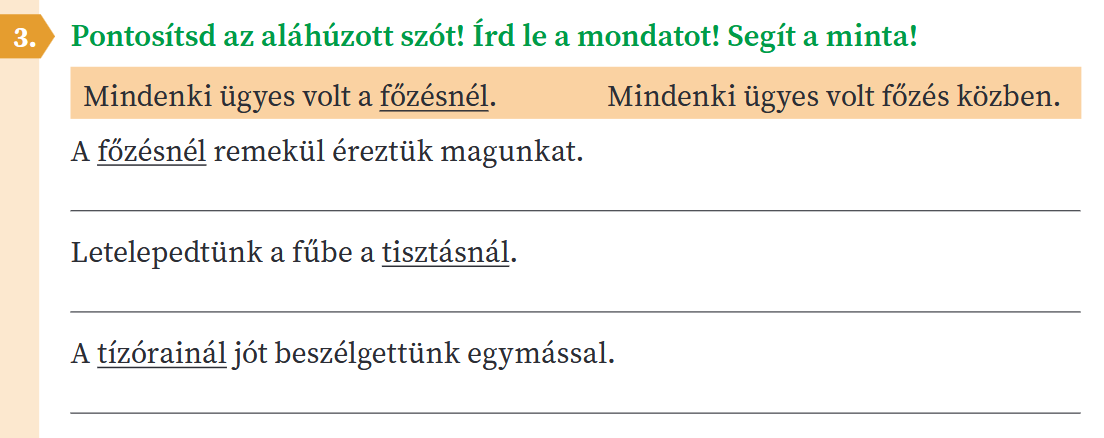 A főzés közben remekül éreztük magunkat.
Letelepedtünk a fűbe a tisztás mellé.
A tízórai alatt jót beszélgettünk egymással.
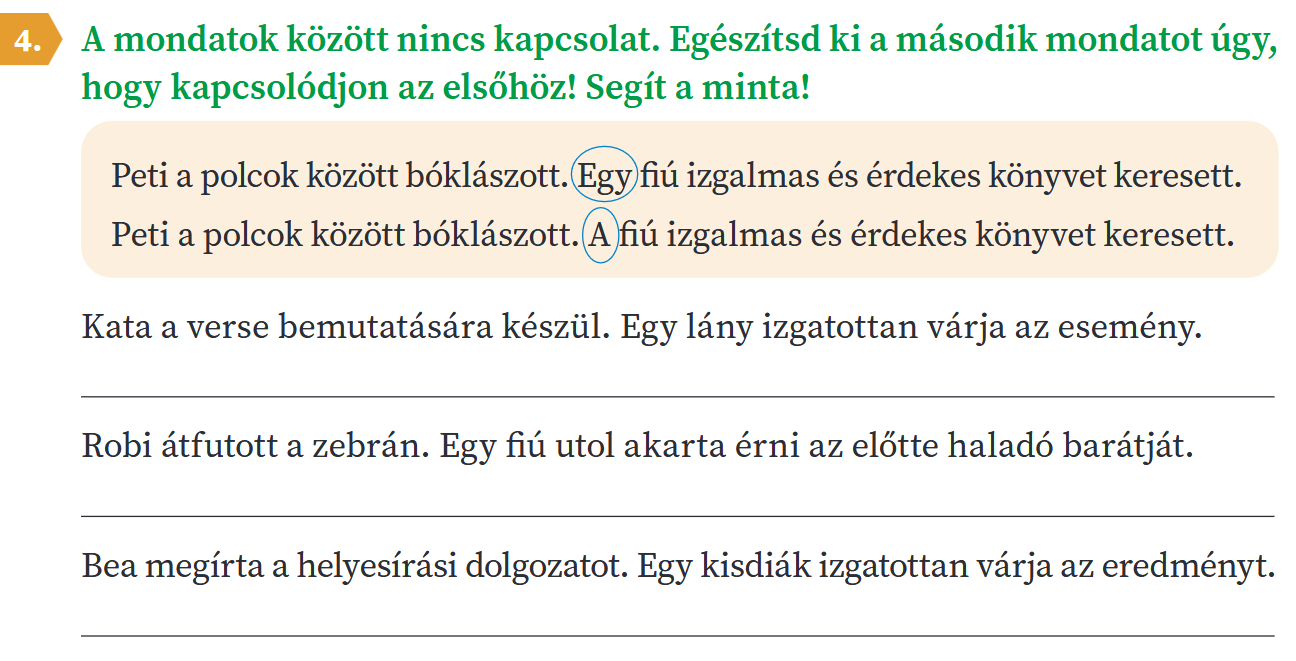 A lány izgatottan várja az eseményt.
A fiú utol akarta érni az előtte haladó barátját.
A kisdiák izgatottan várja az eredményt.
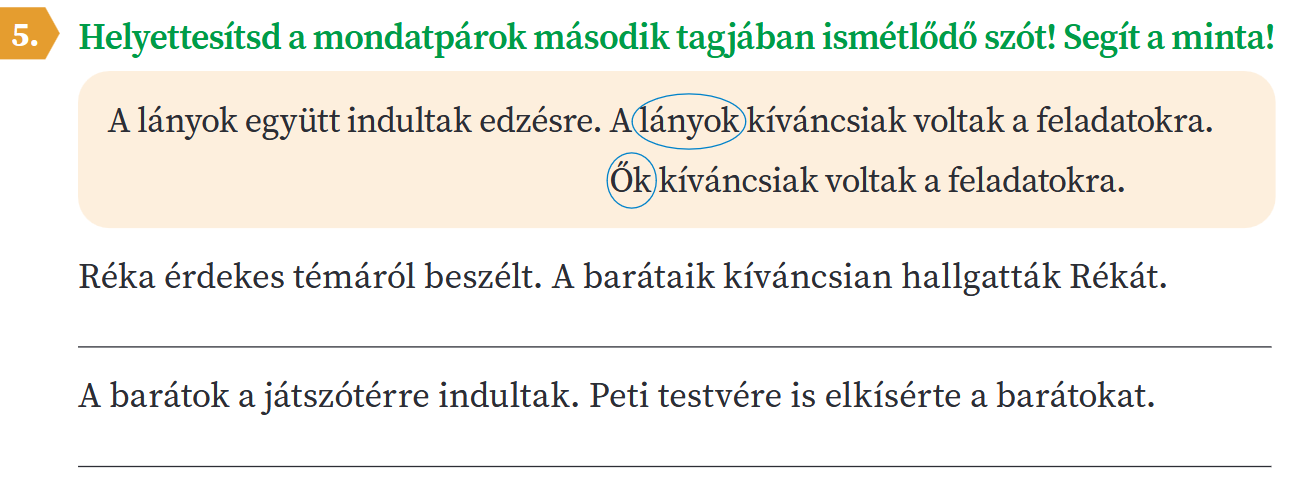 Ők kíváncsian hallgatták Rékát.
Ő is elkísérte a barátokat.
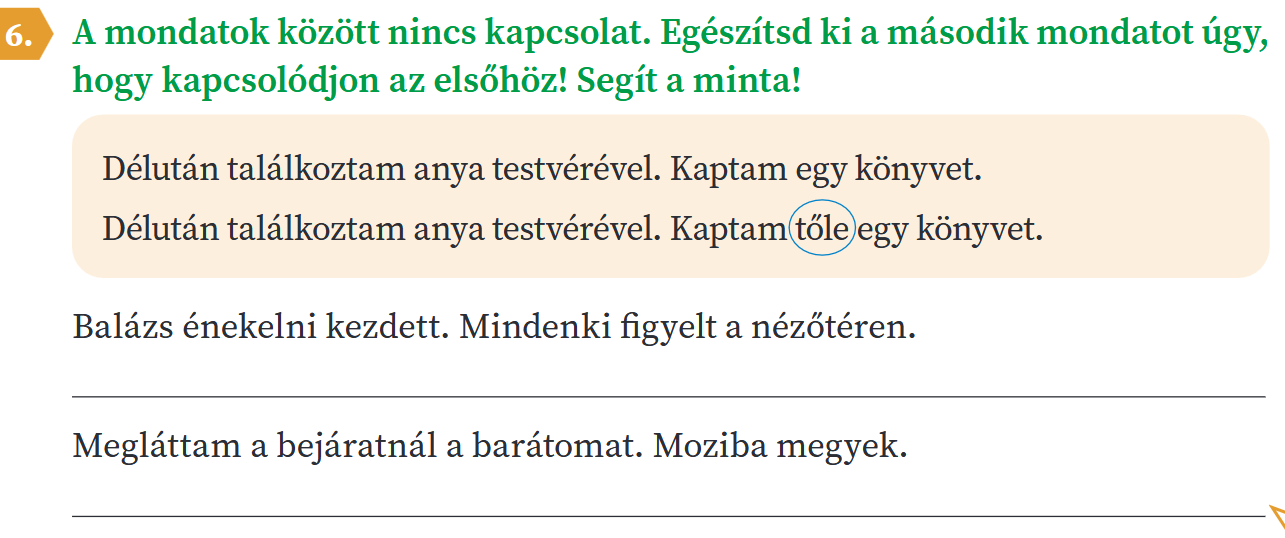 Mindenki figyelt rá a nézőtéren.
Moziba megyek vele.
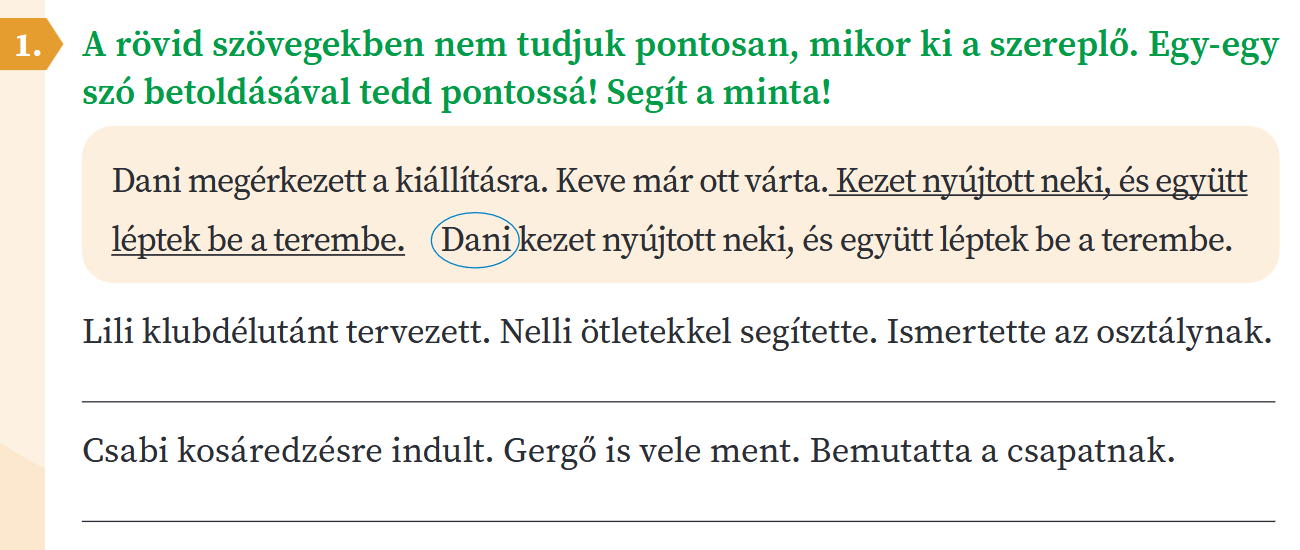 Lili ismertette az osztálynak.
Csabi bemutatta a csapatnak.
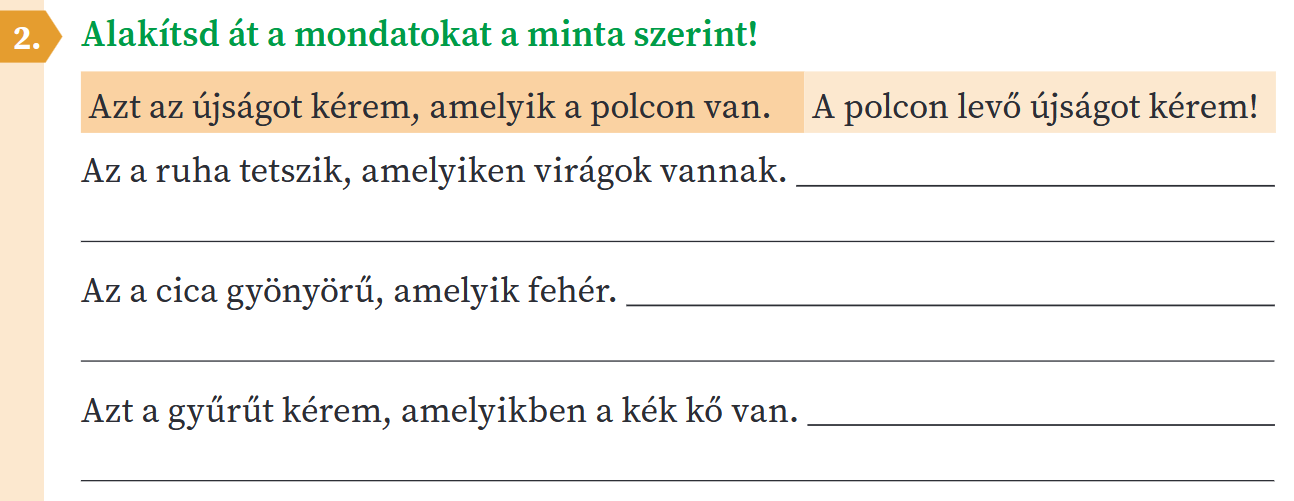 A virágos
ruha tetszik.
A fehér cica
gyönyörű.
A kék köves
gyűrűt kérem!
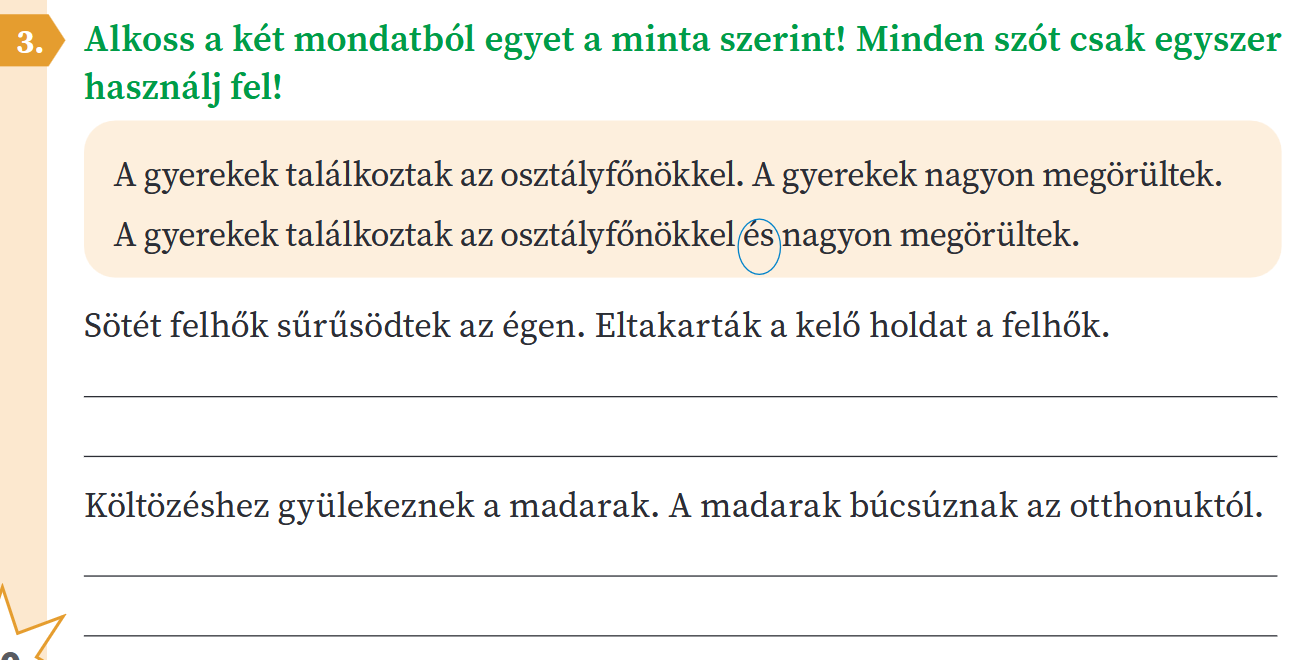 Sötét felhők sűrűsödtek az égen és
eltakarták a kelő holdat.
Költözéshez gyülekeztek a madarak és
búcsúznak az otthonuktól.
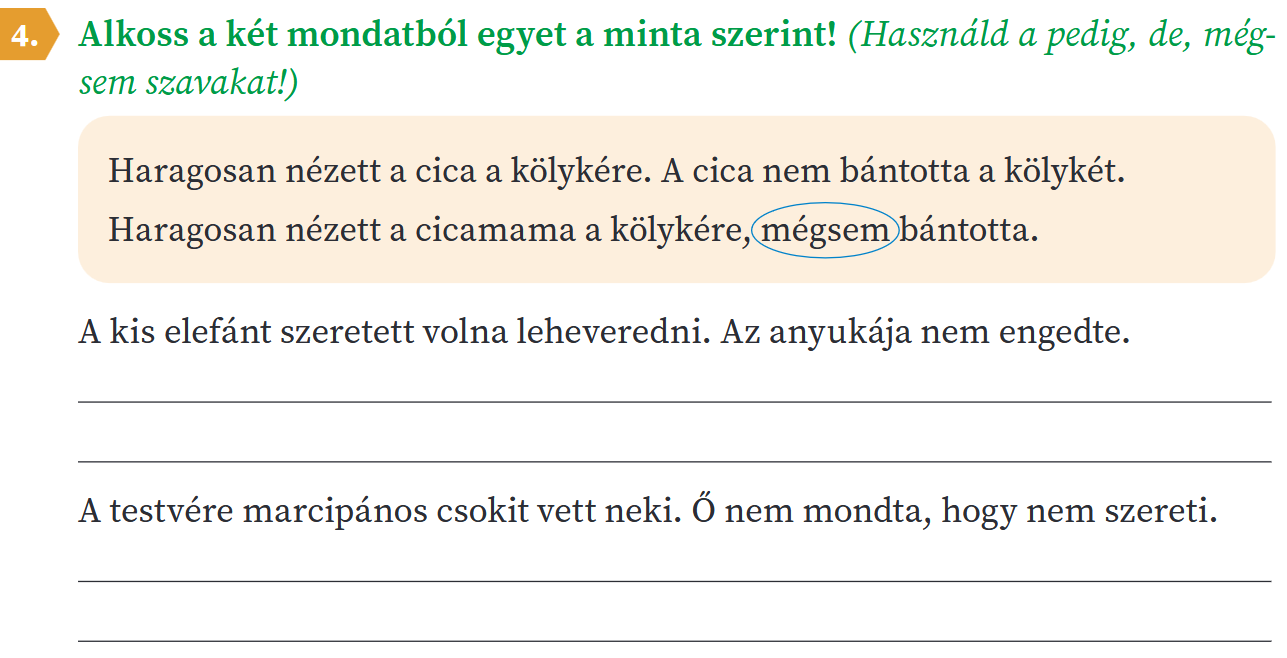 A kis elefánt szeretett volna lehevered-
ni, de az anyukája nem engedte.
A testvére marcipános csokit vett neki,
hiszen ő nem mondta, hogy nem szereti.
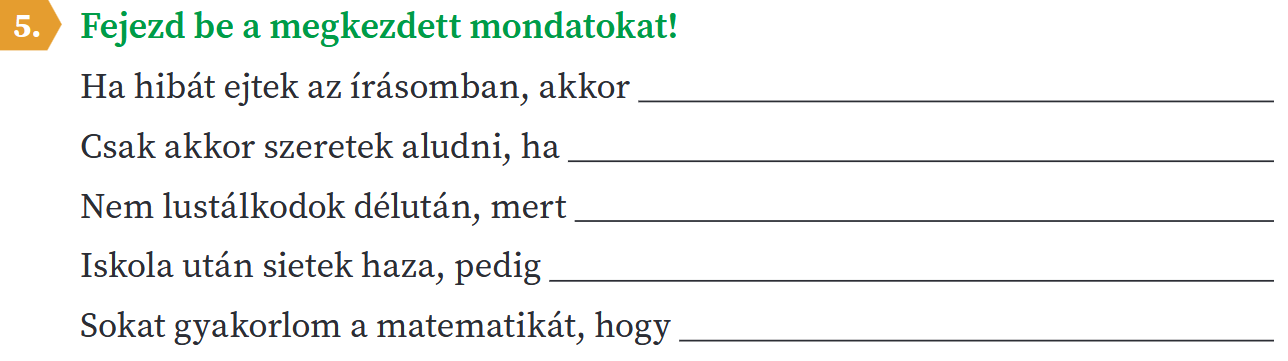 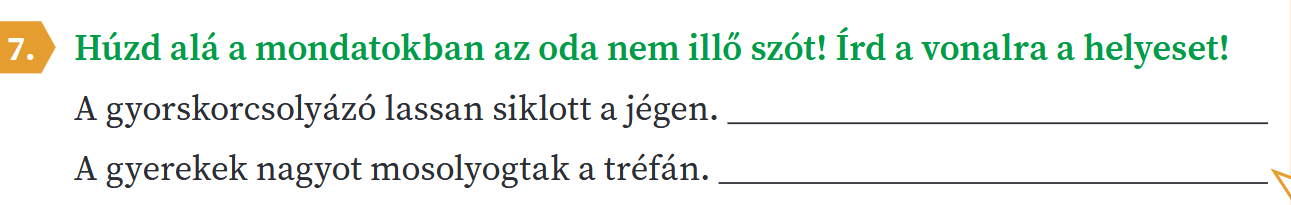 gyorsan
jót
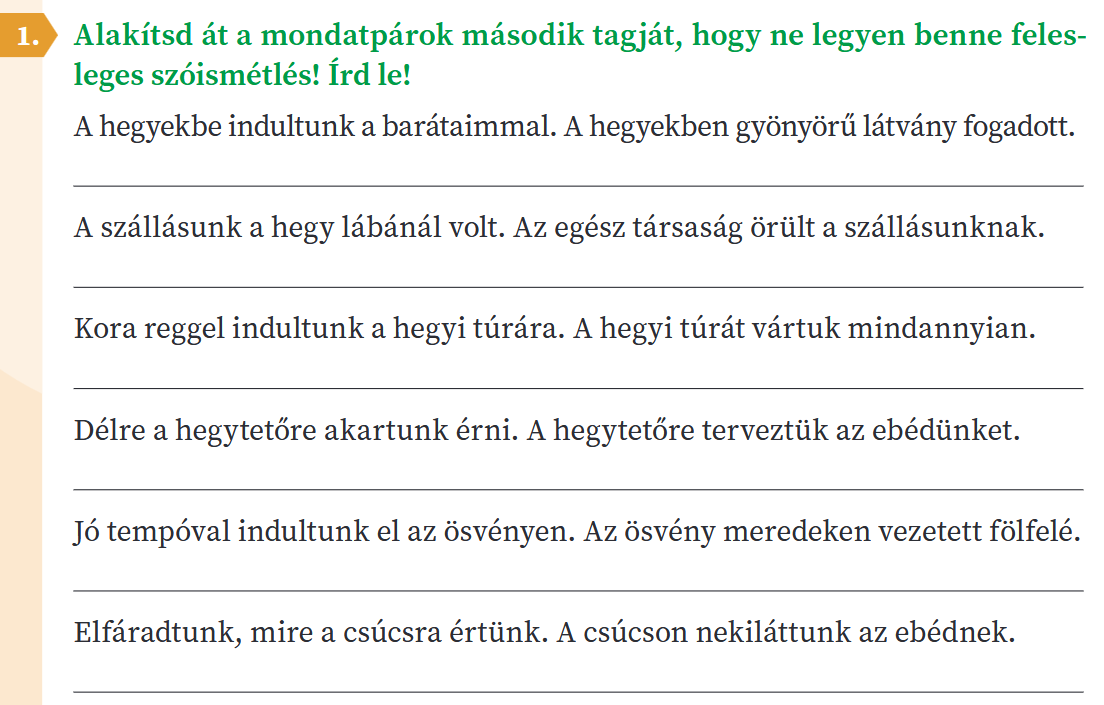 Ott gyönyörű látvány fogadott.
Az egész társaság örült a helynek.
Ezt vártuk mindannyian.
Itt terveztük az ebédünket.
Ez meredeken vezetett felfelé.
Ezen a helyen nekiláttunk az ebédnek.
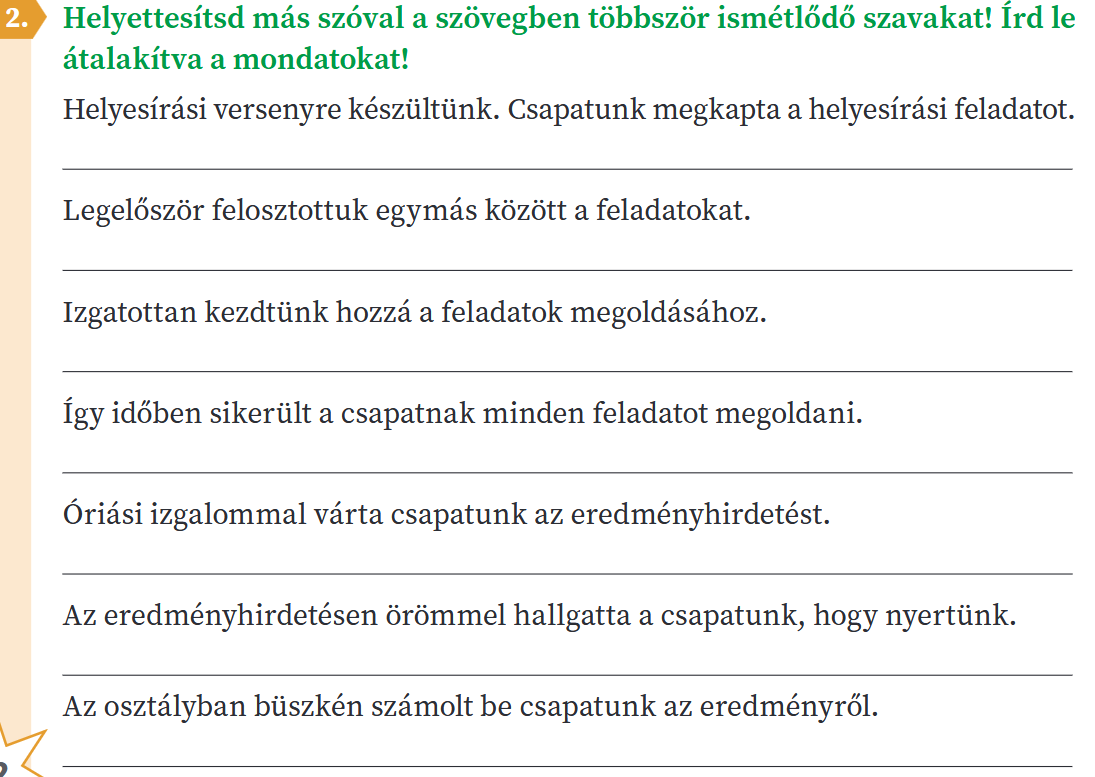 Csapatunk megkapta a gondolkodtató feladatot.
Legelőször felosztottuk egymás között a feladványokat.
Izgatottan kezdtünk hozzá a tevékenység megoldásához.
Így időben sikerült a csapatnak minden munkát megoldani.
Óriási izgalommal várta csoportunk az eredményhirdetést.
A végösszegzésnél örömmel hallgattuk, hogy nyertünk.
Az osztályban büszkén számolt be egyesületünk a teljesítményünkről.
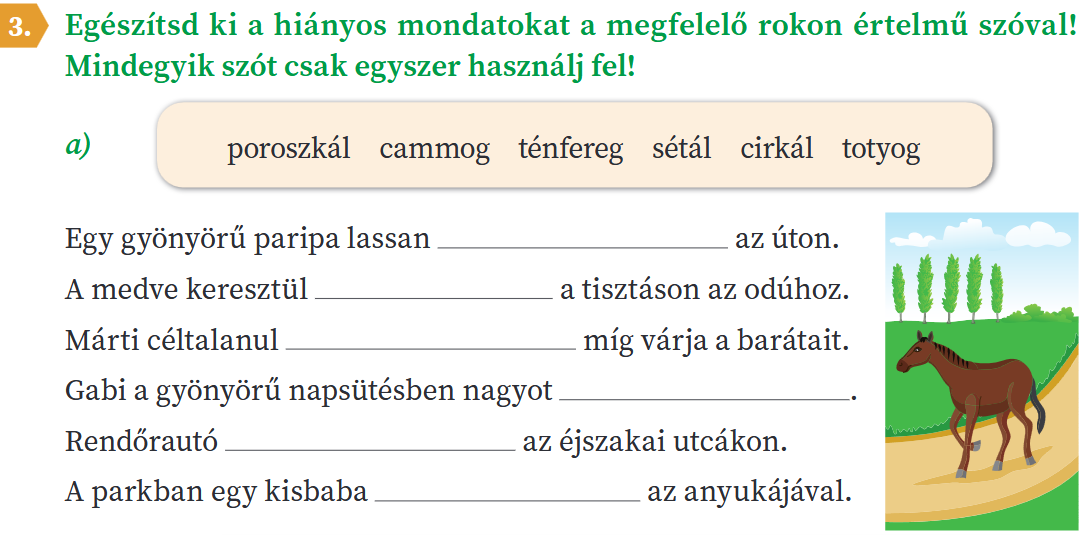 poroszkál
cammog
ténfereg
sétál
cirkál
totyog
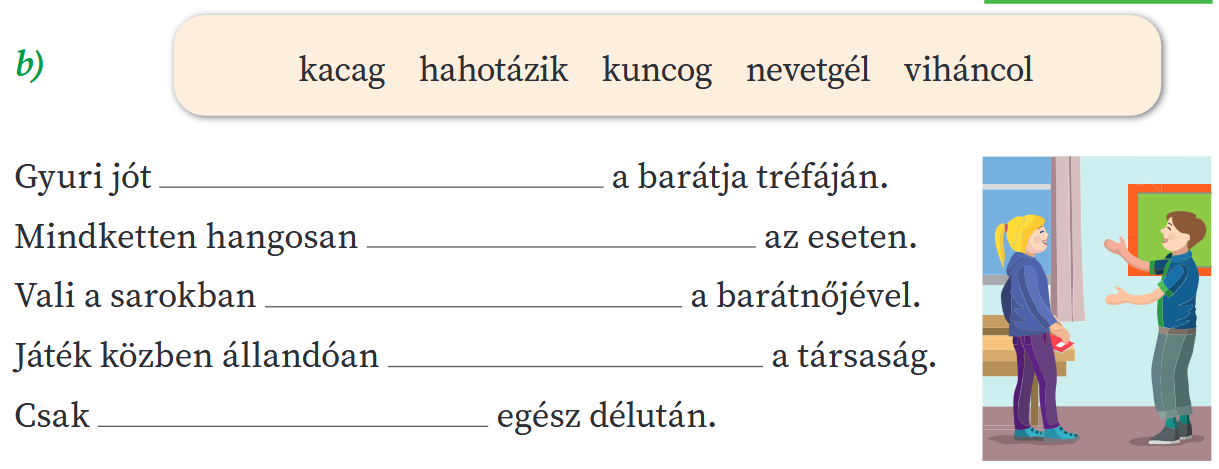 hahotázik
kacagnak
kuncog
nevetgél
viháncol
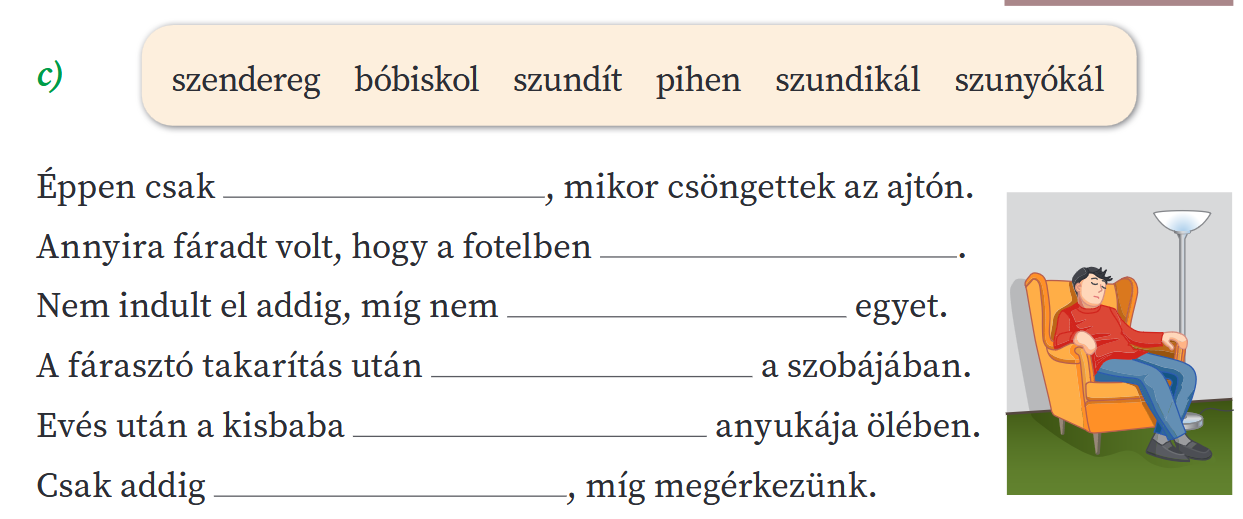 szendergett
bóbiskolt
szundított
pihen
szunditál
szunyókál
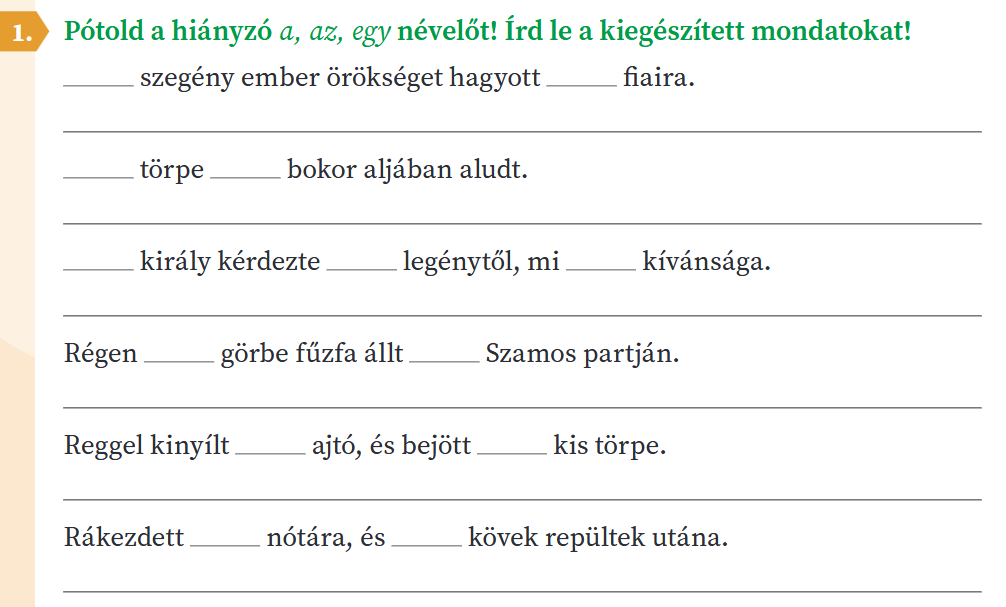 a
A
A szegény ember örökséget hagyott a fiaira.
a
Egy
Egy törpe a bokor aljában aludt.
A
a
a
A király kérdezte a legénytől, mi a kívánsága.
egy
a
Régen egy görbe fűzfa állt a Szamos partján.
egy
az
Reggel kinyílt az ajtó, és bejött egy kis törpe.
egy
a
Rákezdett egy nótára, és a kövek repültek utána.
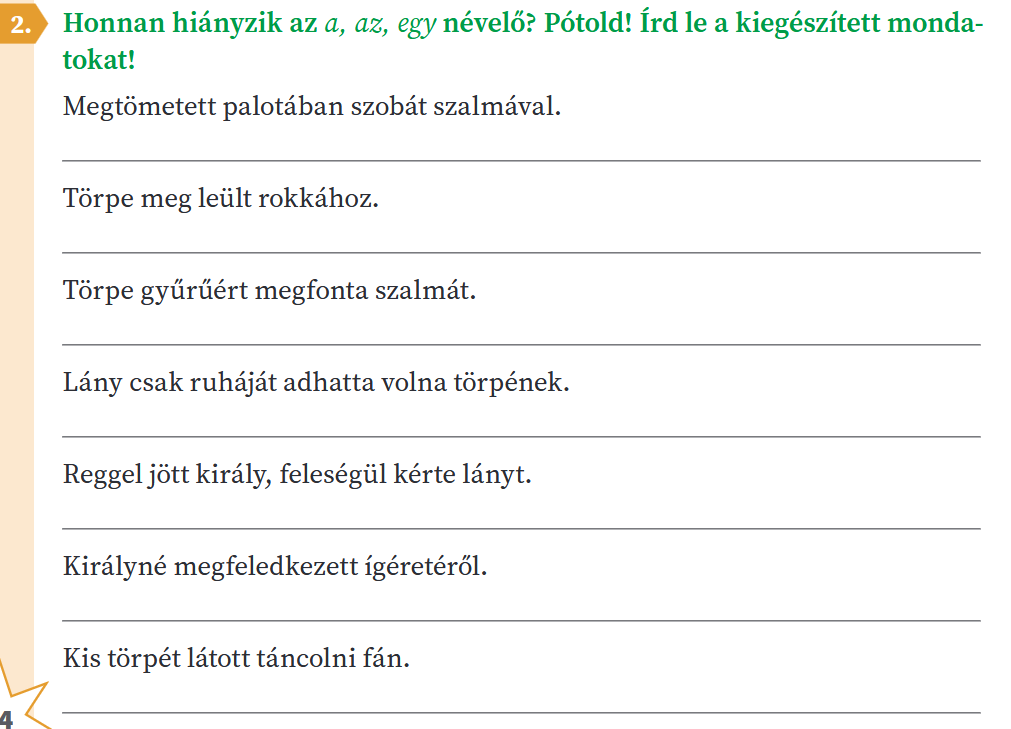 Megtömetett a palotában egy szobát szalmával.
A törpe meg leült a rokkához.
Törpe a gyűrűért megfonta a szalmát.
A lány csak a ruháját adhatta volna a törpének.
Reggel jött a király, feleségül kérte a lányt.
A királyné megfeledkezett az ígretéről.
Egy kis törpét látott táncolni a fán.
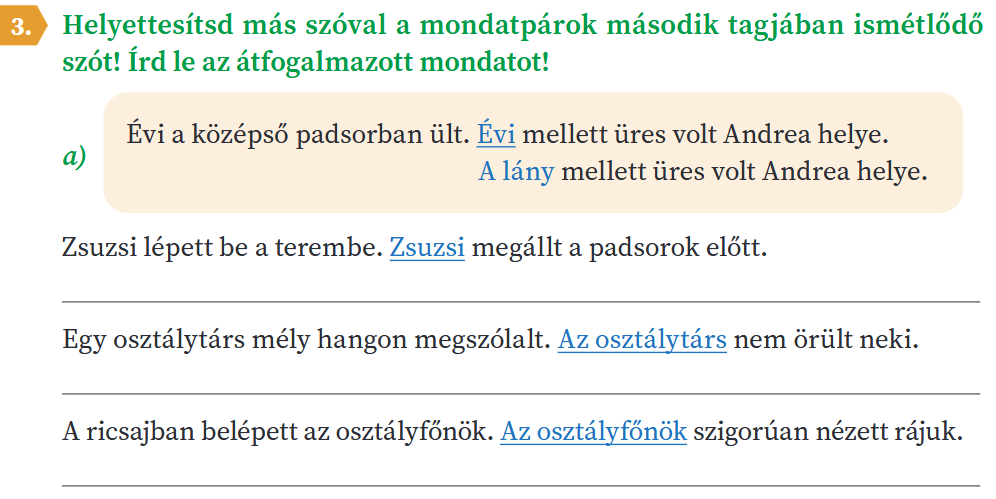 Ő megállt a padsorok előtt.
Hajagos Ádi nem örült neki.
A tanító néni szigorúan nézett rájuk.
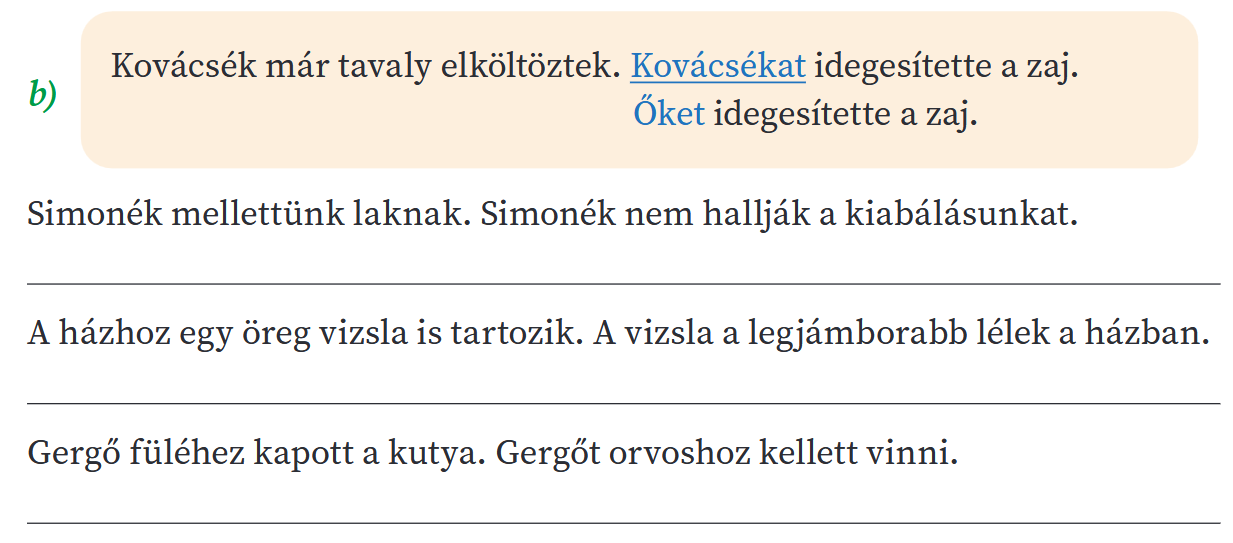 Ők nem hallják a kiabálásukat.
A kutya a legjámborabb lélek a házban.
A fiút orvoshoz kellett vinni..
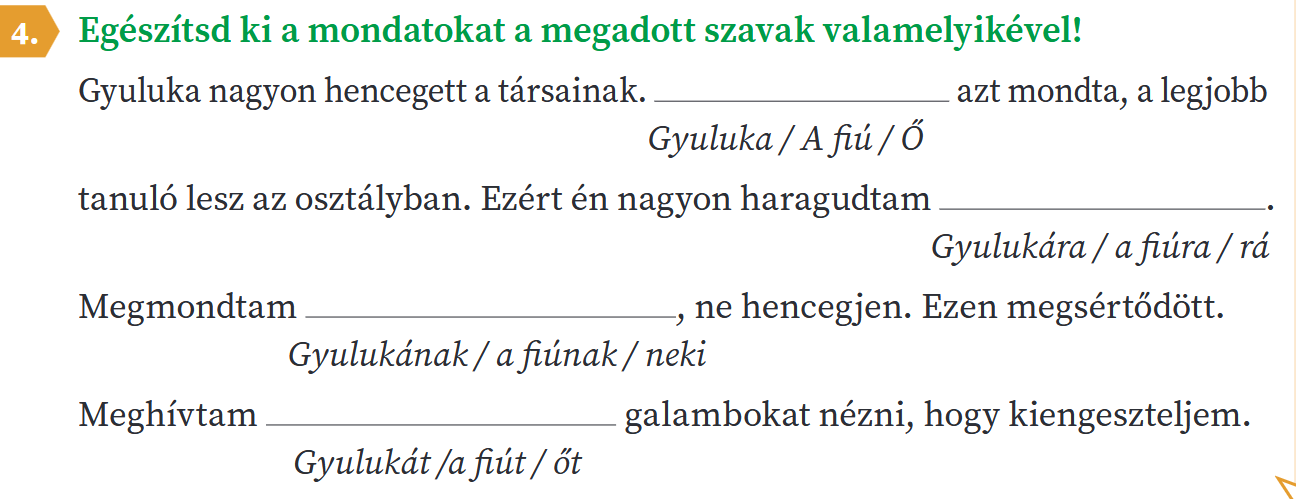 A fiú
rá
neki
Gyulukát
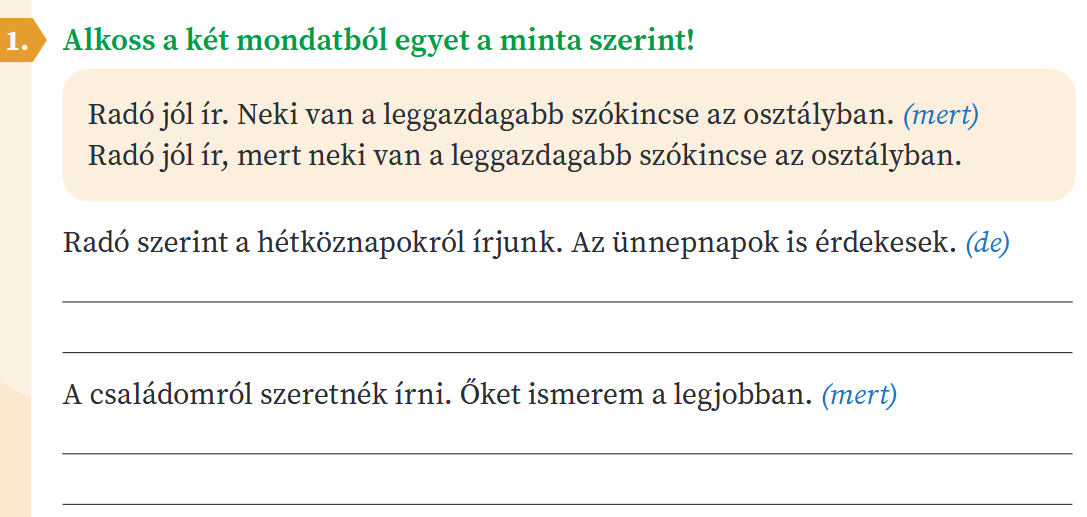 Radó szerint a hétköznapokról írjunk,
de az ünnepnapok is érdekesek.
A családomról szeretnék írni, mert
őket ismerem a legjobban.
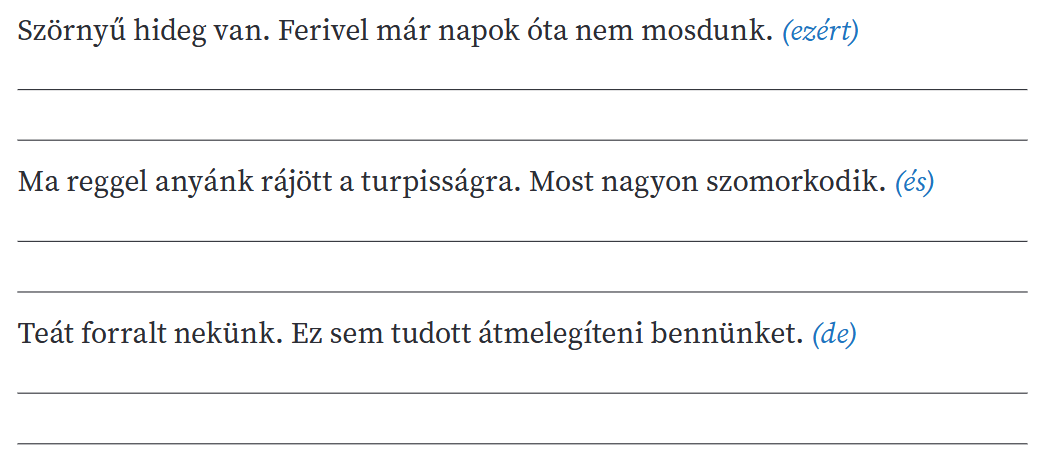 Szörnyű hideg van, ezért Ferivel már
napok óta nem mosdunk.
Ma reggel anyánk rájött a turpisságra,
és most nagyon szomorkodik.
Teát forralt nekünk, de ez sem tudott
átmelegíteni bennünket.
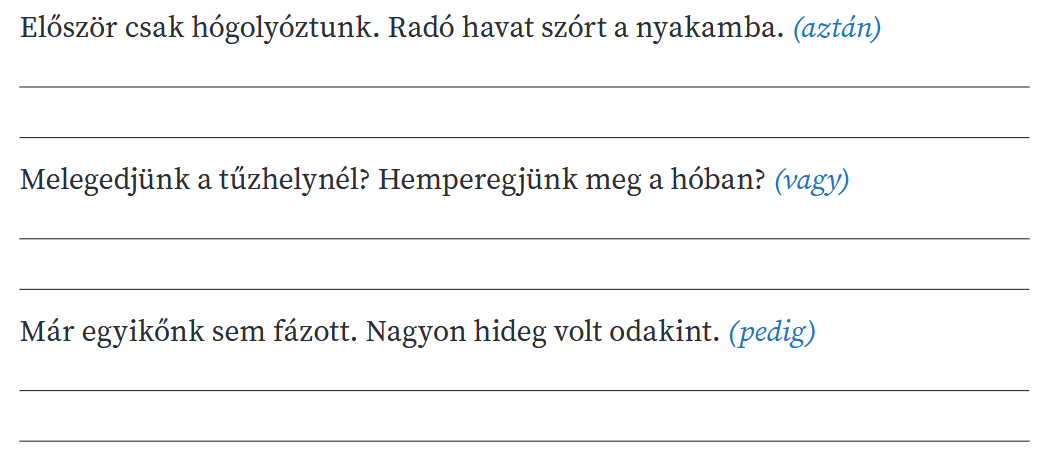 Először csak hógolyóztunk, aztán Radó
havat szórt a nyakamba.
Melegedjünk a tűzhelynél, vagy hempe-
regjünk meg a hóban?
Már egyikőnk sem fázott, pedig nagyon
hideg volt odakint.
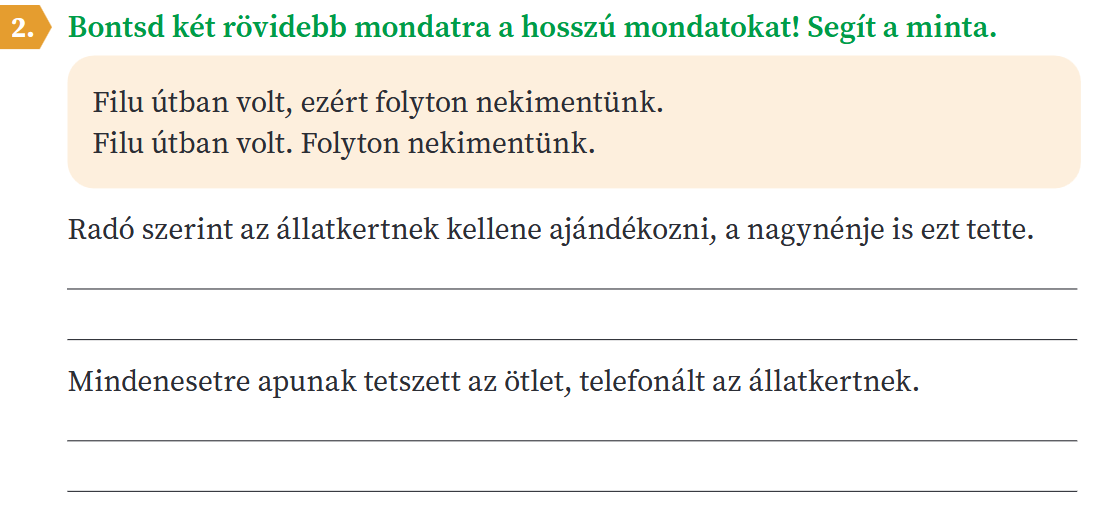 Radó szerint az állatkertnek kellene
ajándékozni. Nagynénje is ezt tette.
Mindenesetre apunak tetszett az ötlet.
Telefonált az állatkertnek.
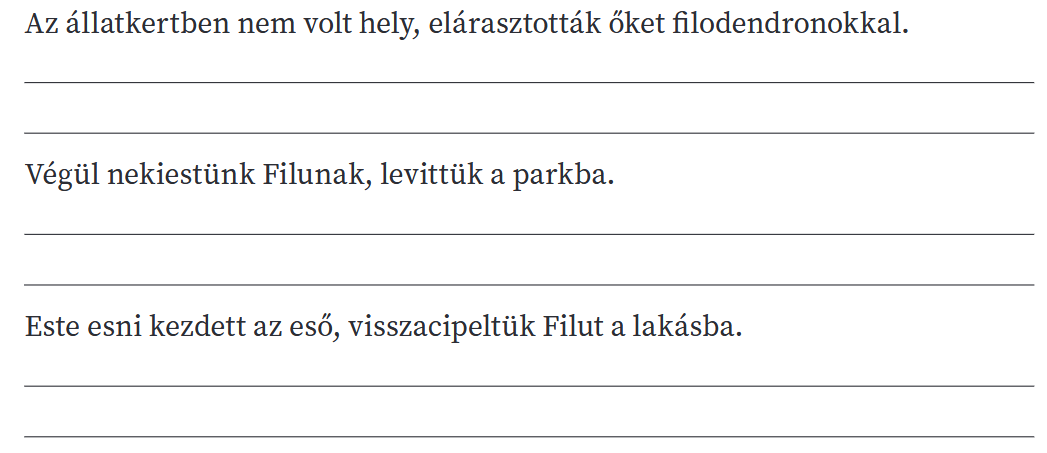 Az állatkertben nem volt hely.
Elárasztották őket filodendronokkal.
Végül nekiestünk Filunak. Levittük a
parkba.
Este esni kezdett az eső. Visszacipeltük
Filut a lakásba.
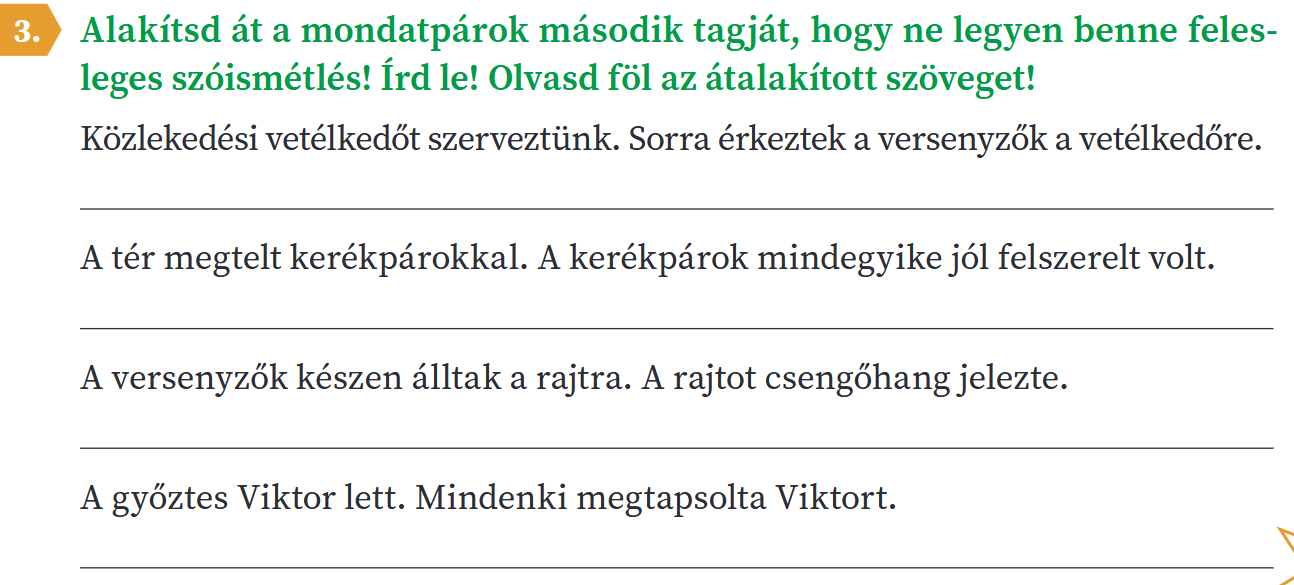 Sorra érkeztek a versenyzők a versengésre.
A biciklik mindegyike jól felszerelt volt.
Az indulást csengőhang jelezte.
Mindenki megtapsolta a fiút.
Ügyesek vagytok!
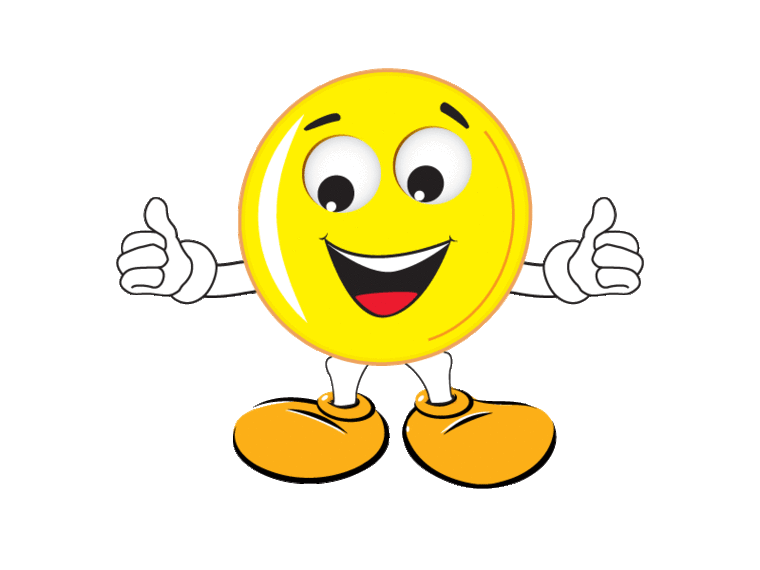